Report on 1.6mm GT RPC
Imran & Ian
11 Aug 2016
Genaeral Chamber condition
Gas inlet strength
First results
Work to be done
Gas circuit to PP
Move PP to common side so all services are on same edga
Flat cable connections to PP
Ground connection of the reference shield
Repair gas inlet
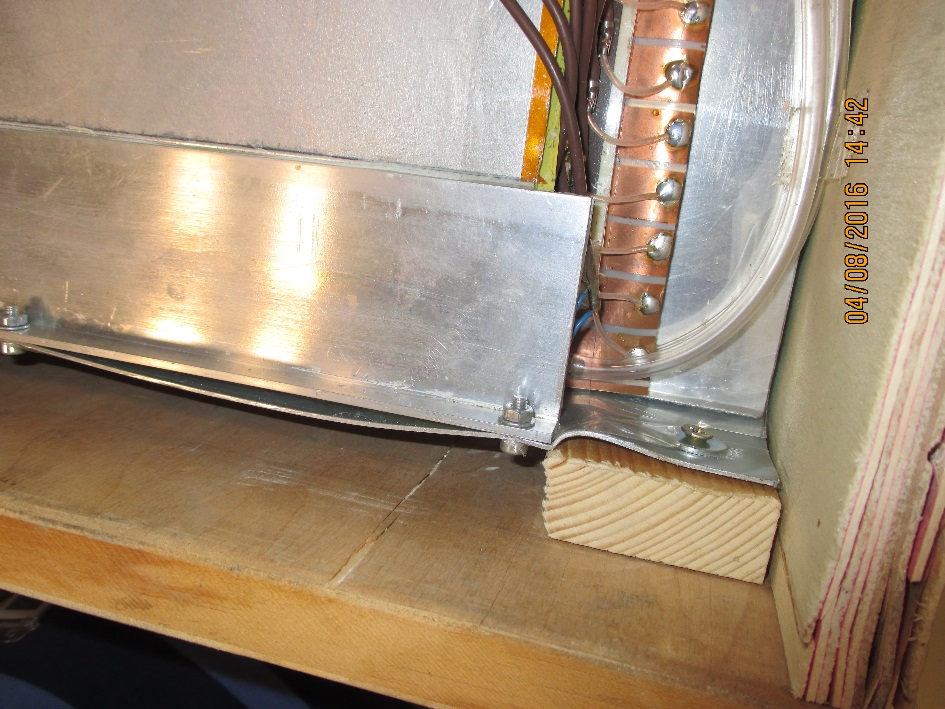 Mechanical condition
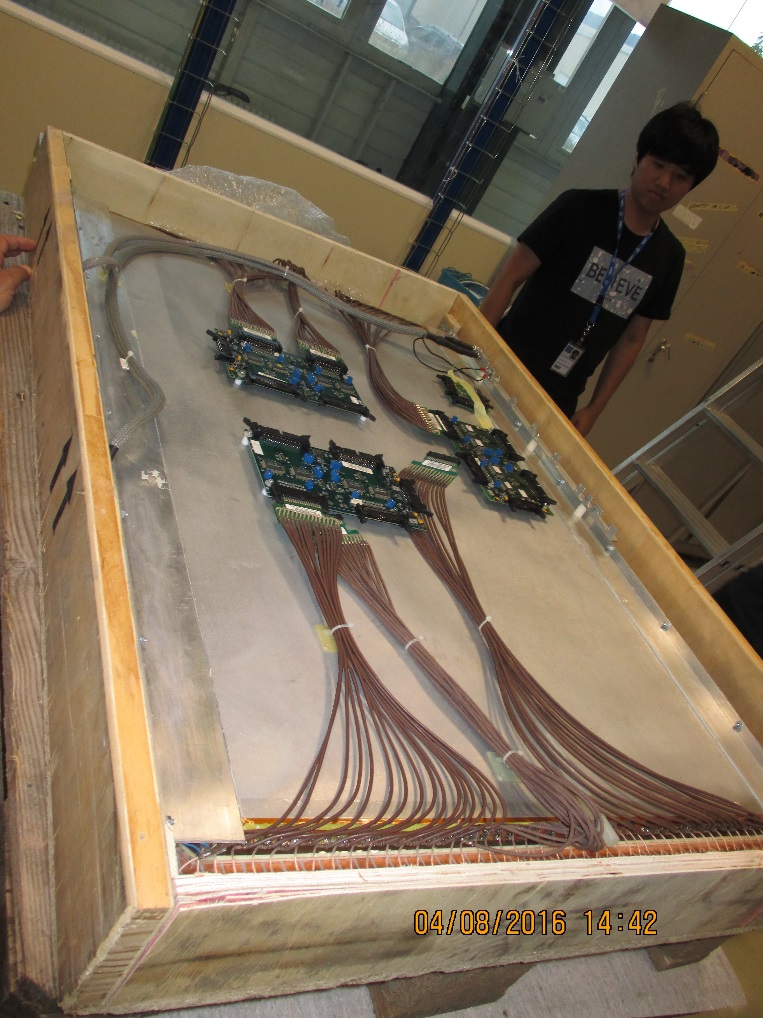 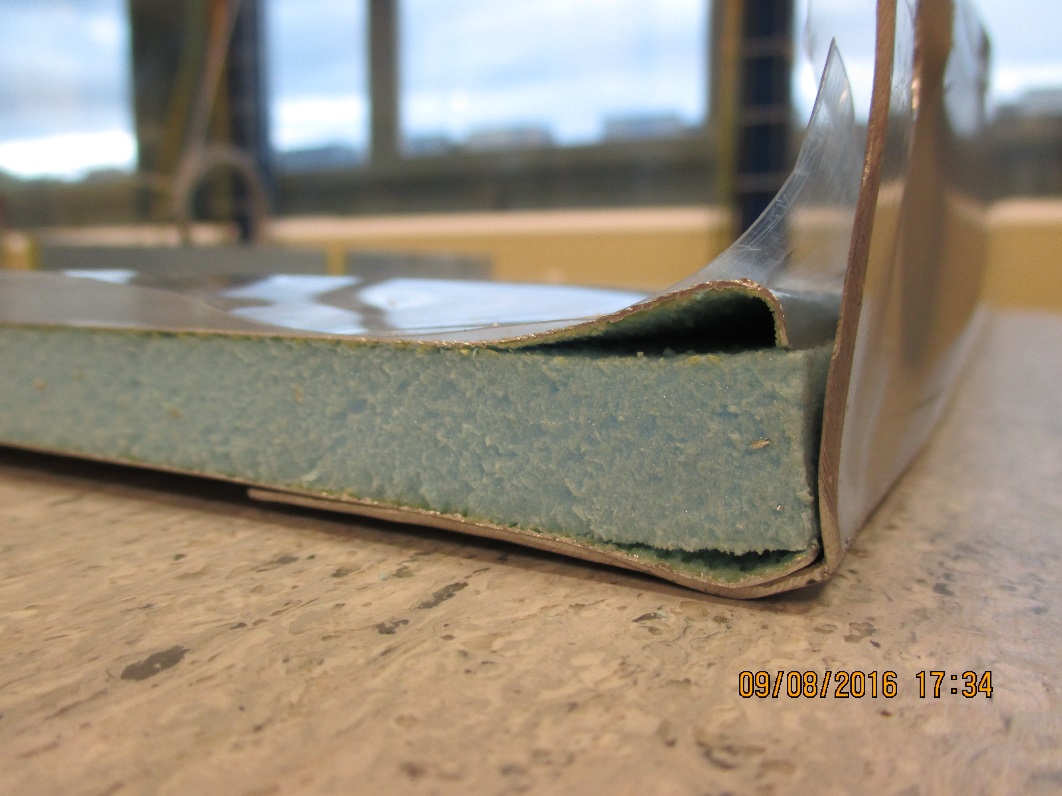 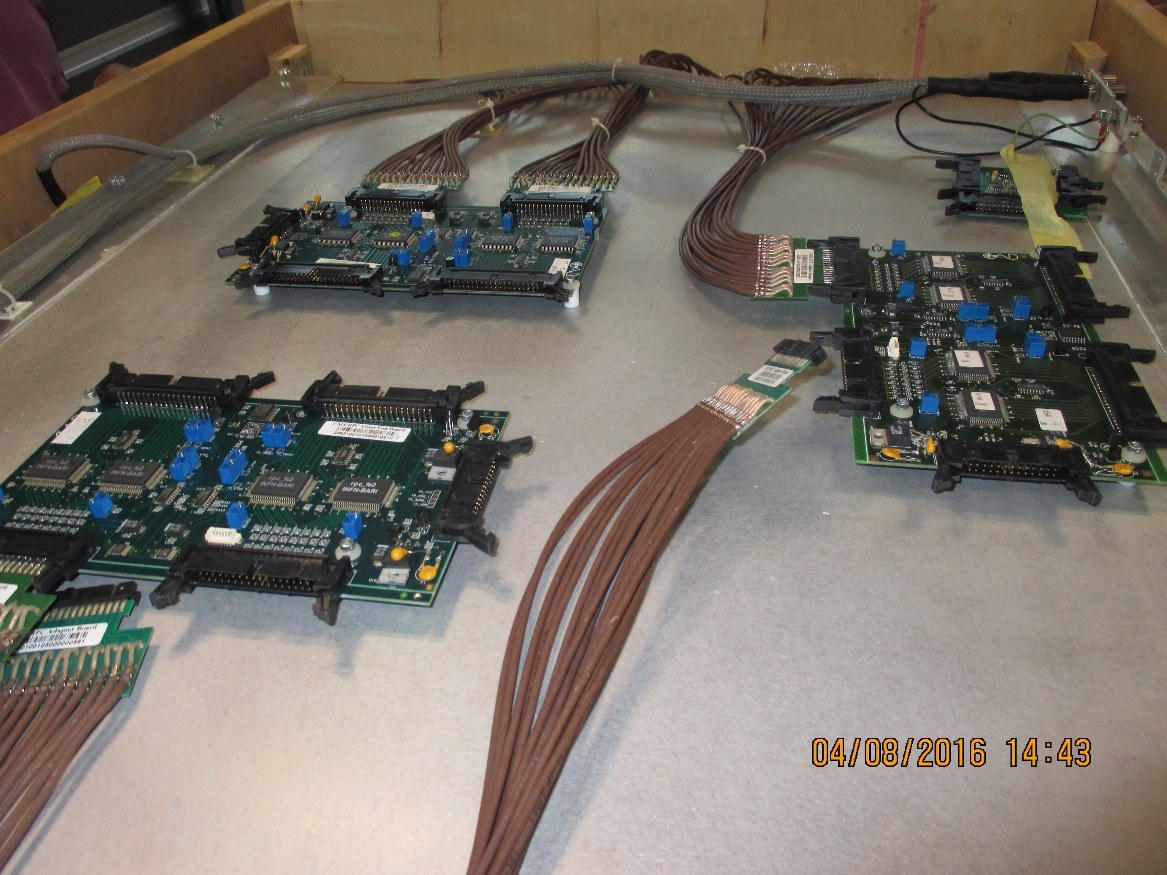 Compression of gaps
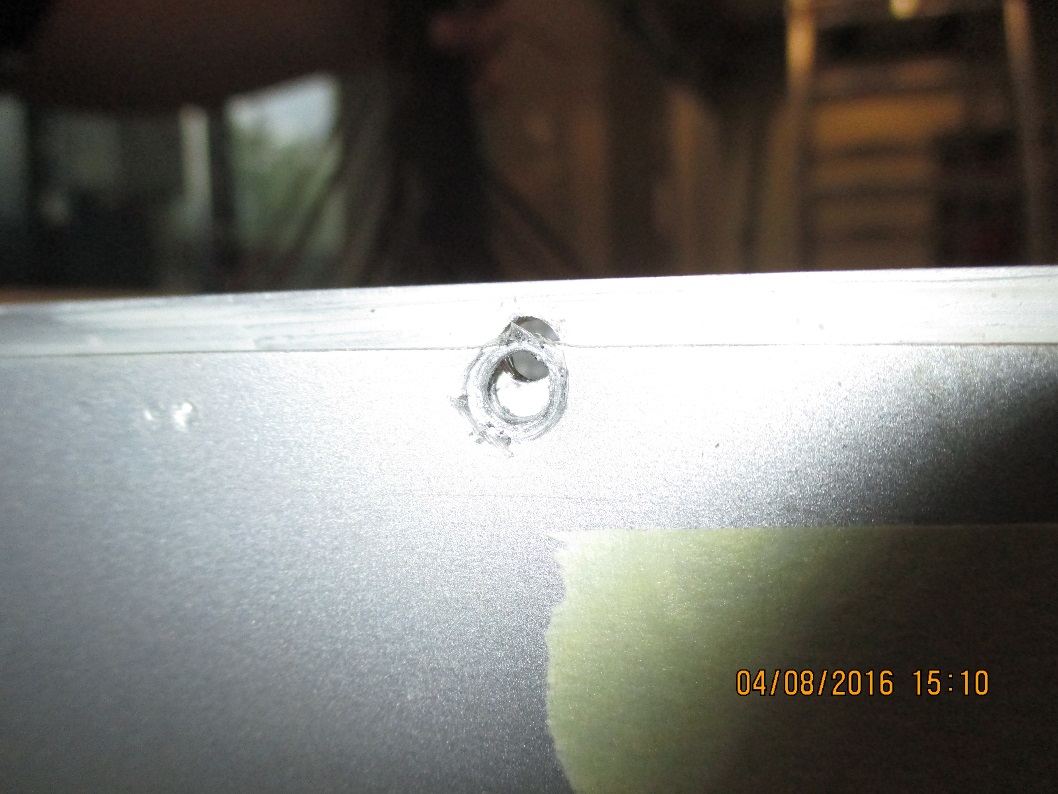 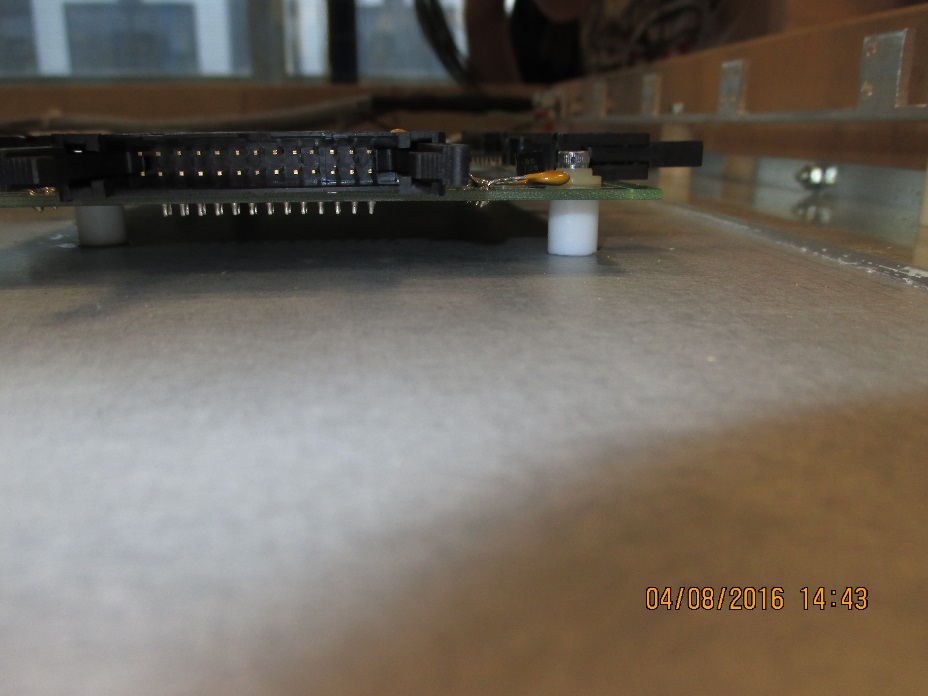 FEB distribution and mounting
Cu/Mylar reference shield. Solder pulled off.
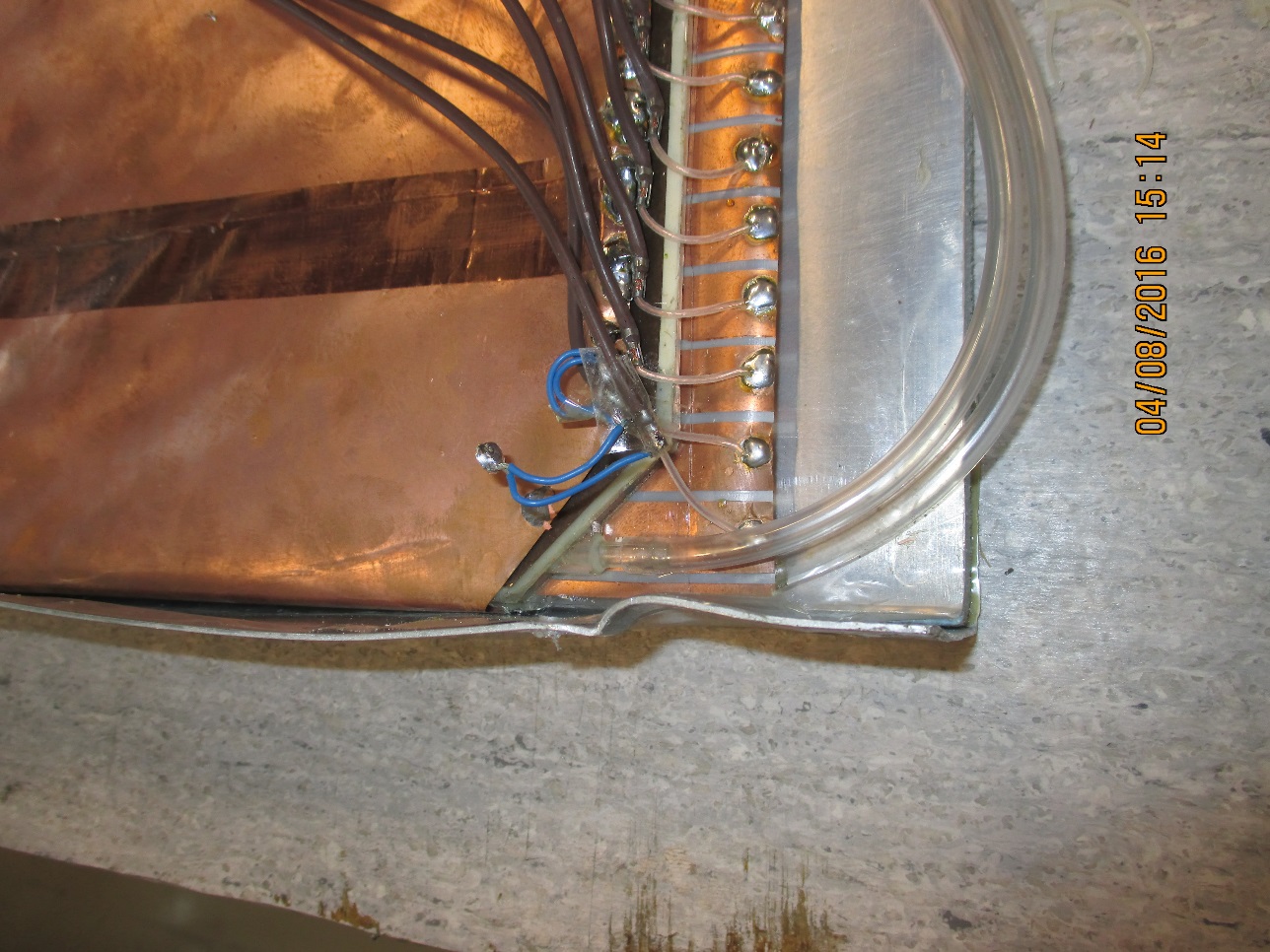 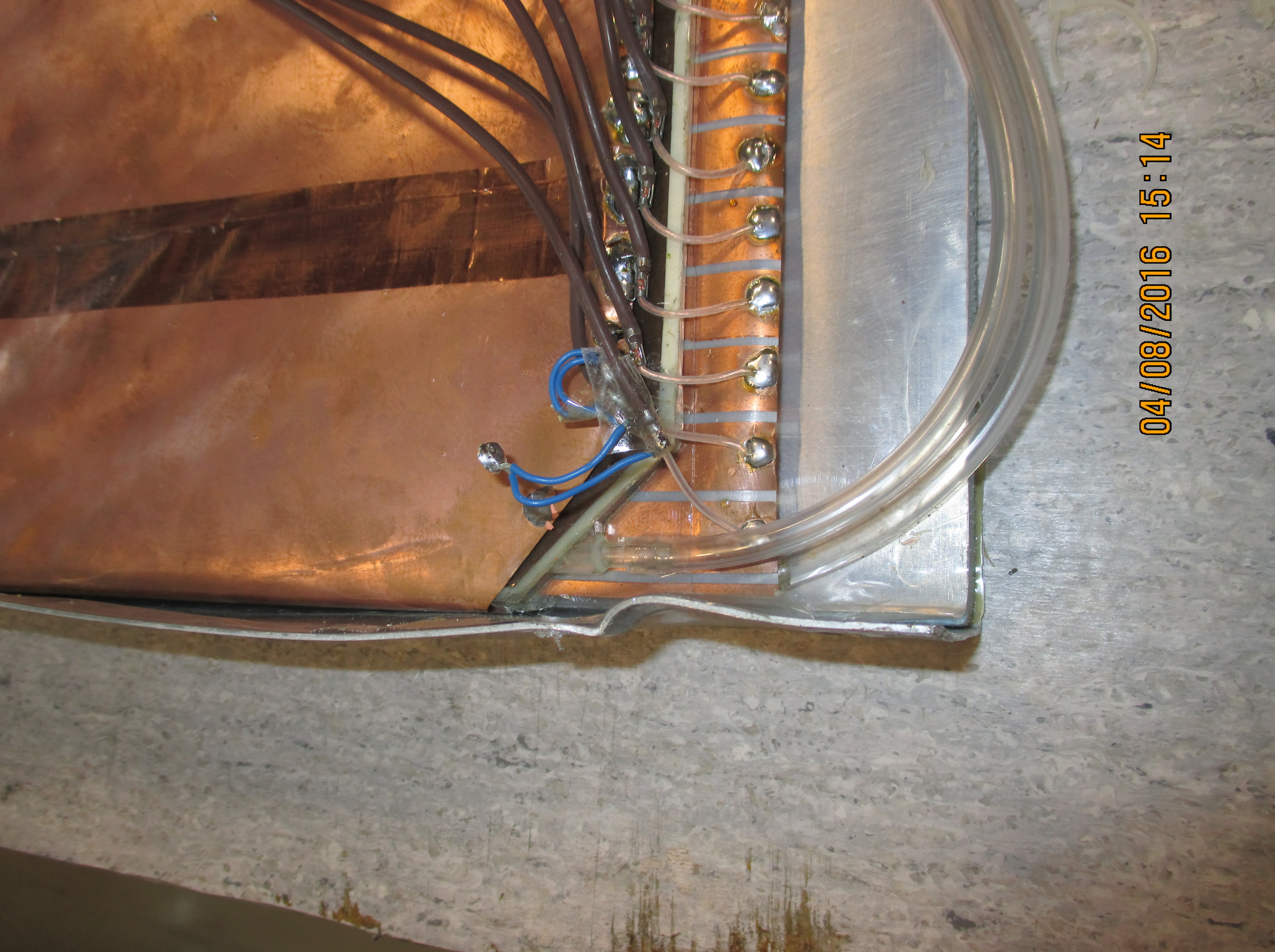 Soft gas pipes, too short to link to circuit
Broken Gas pipe
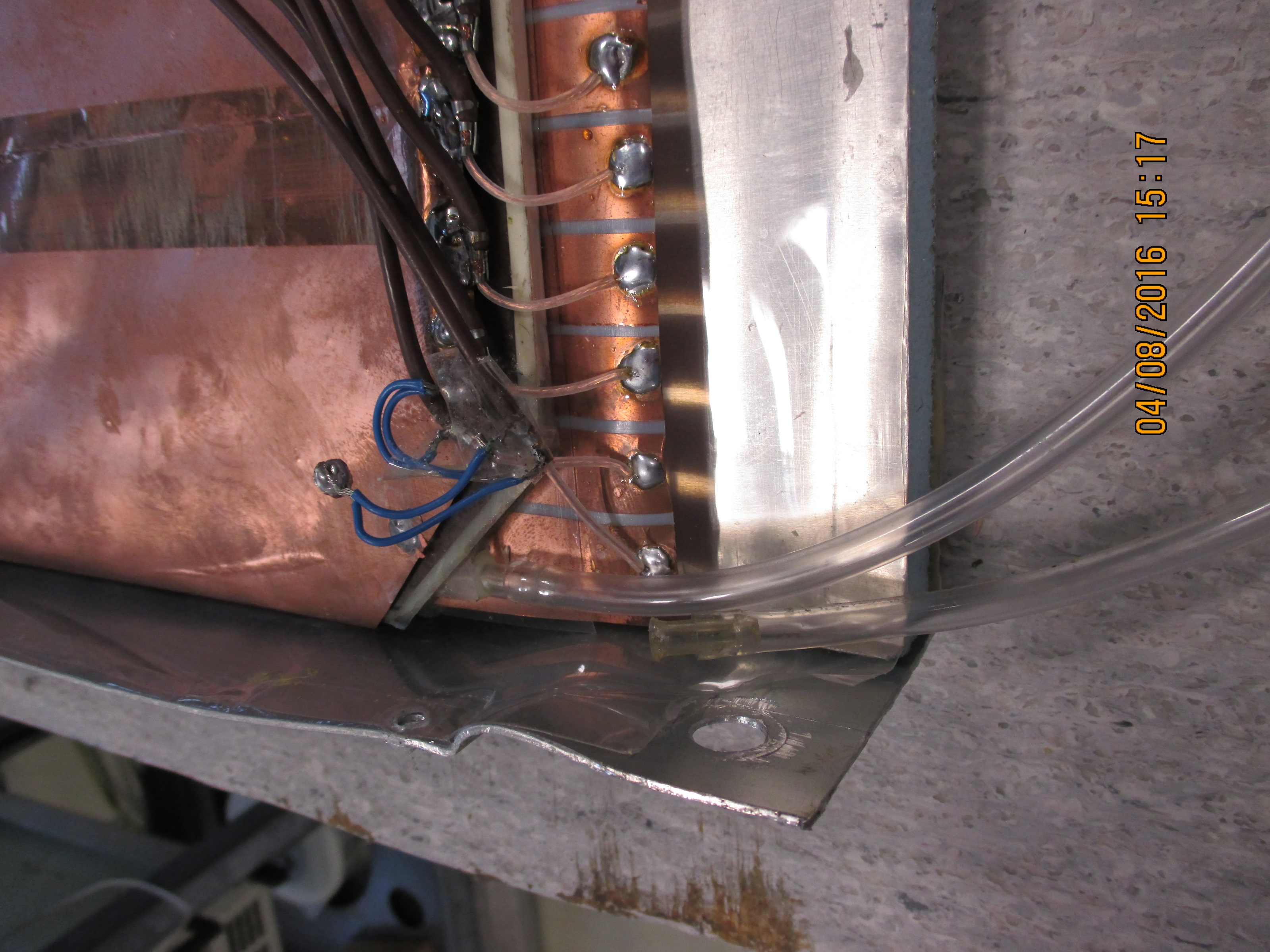 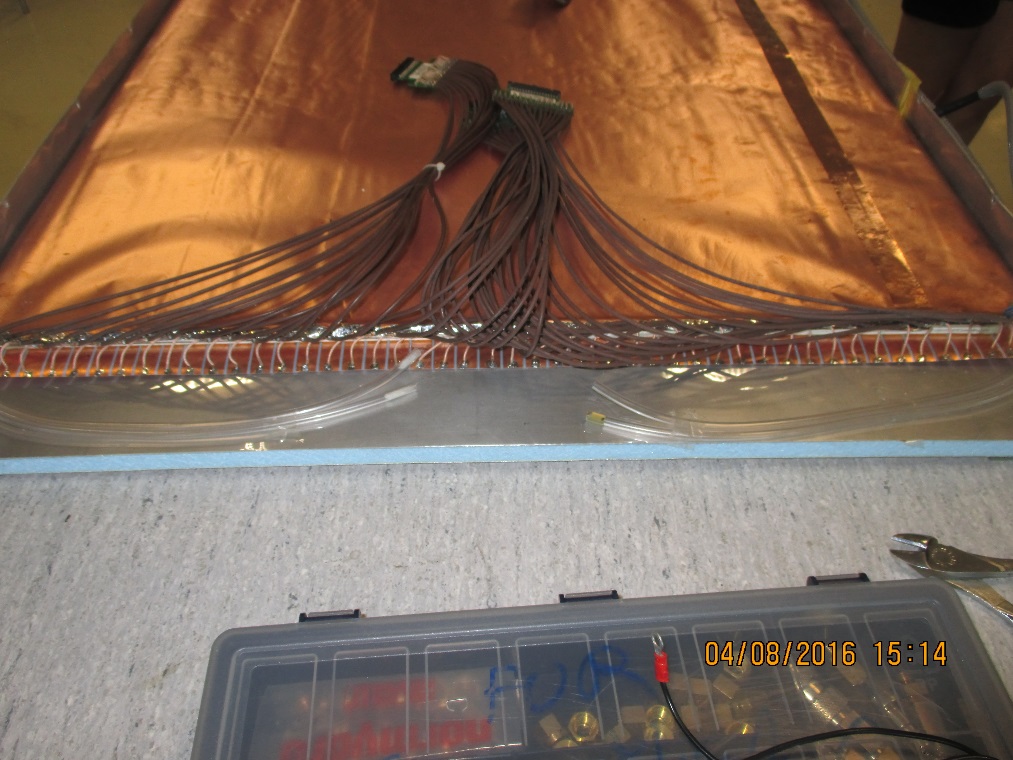 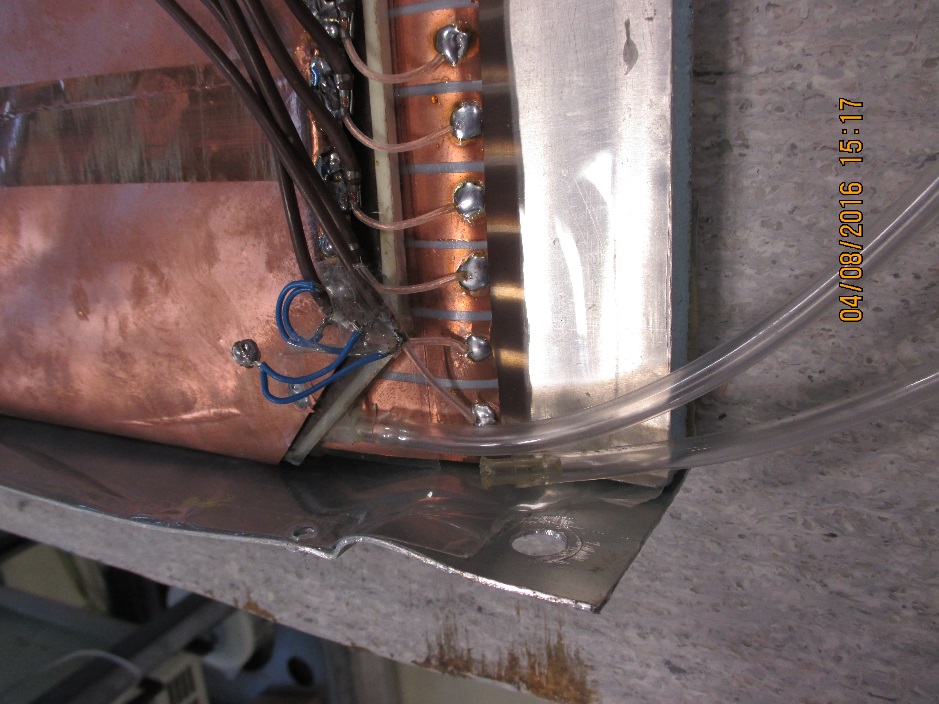 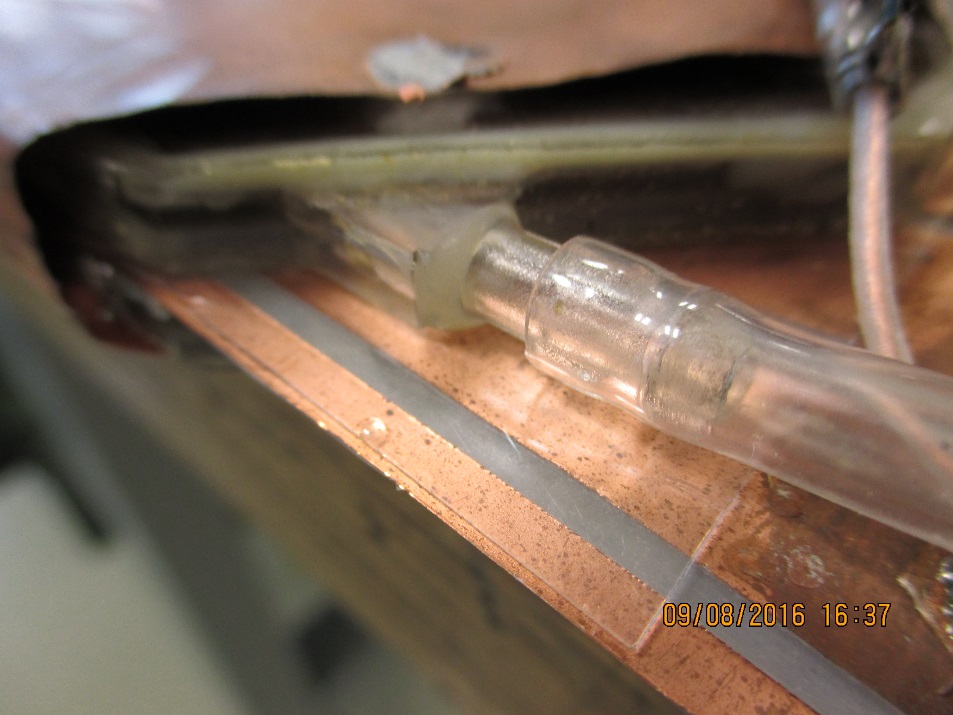 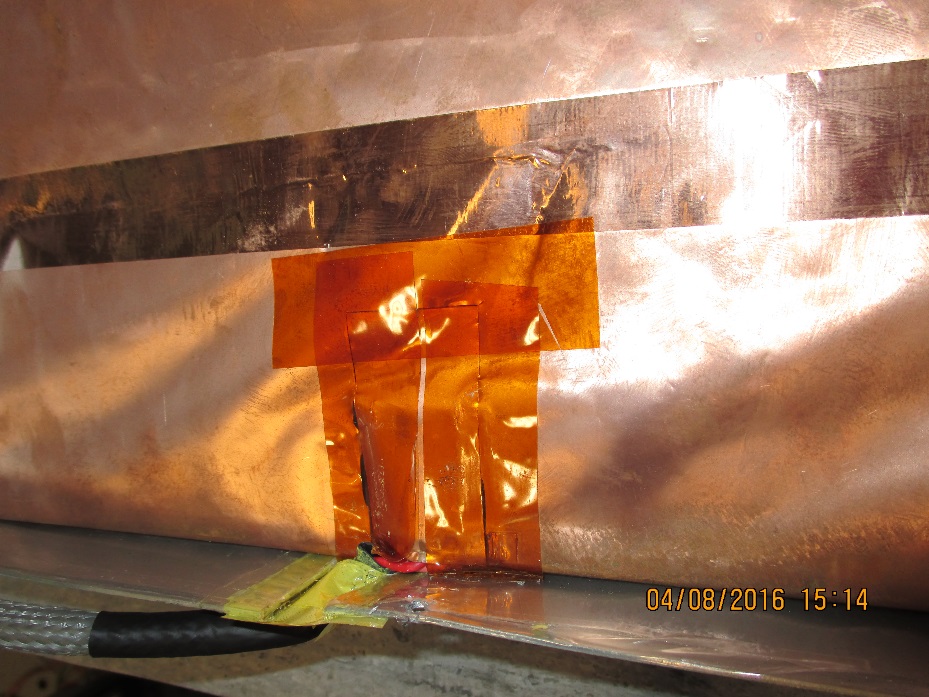 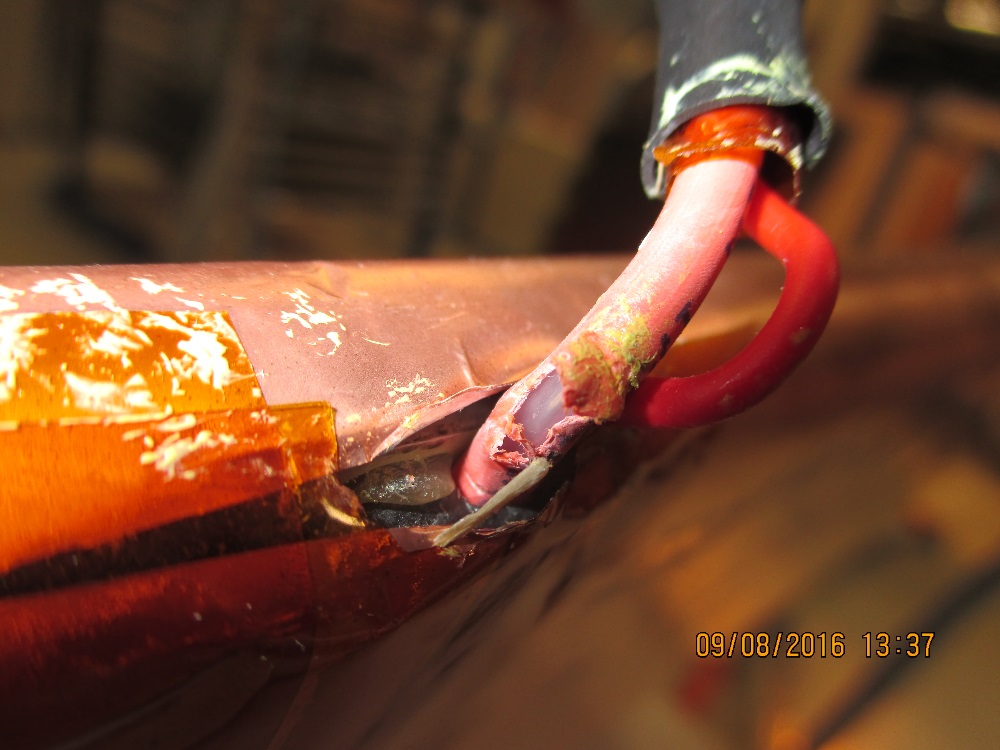 Top Gap HV cable
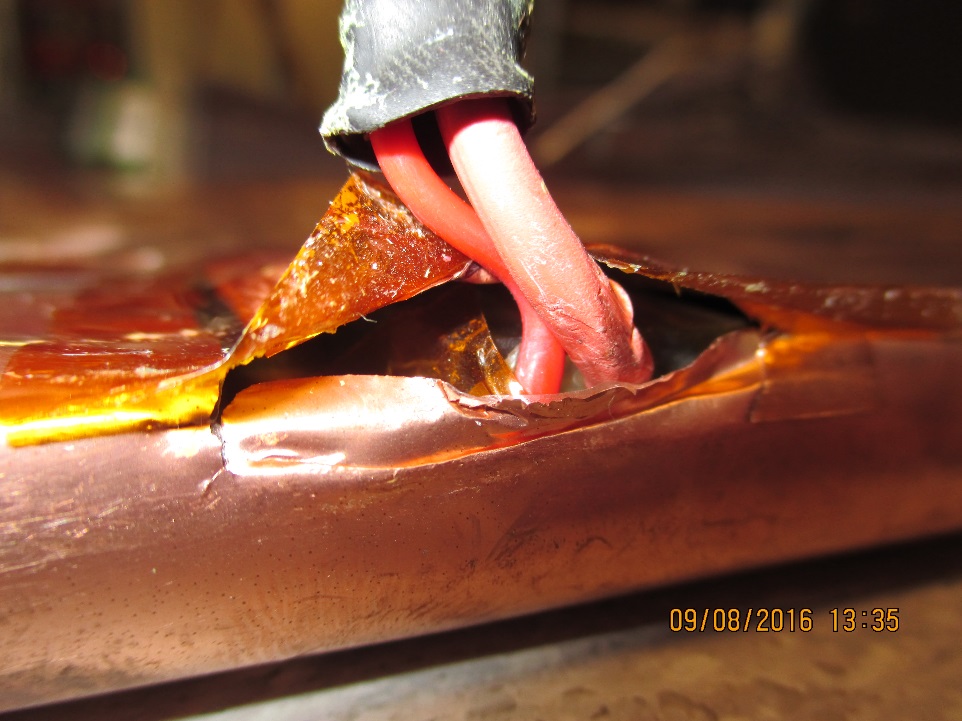 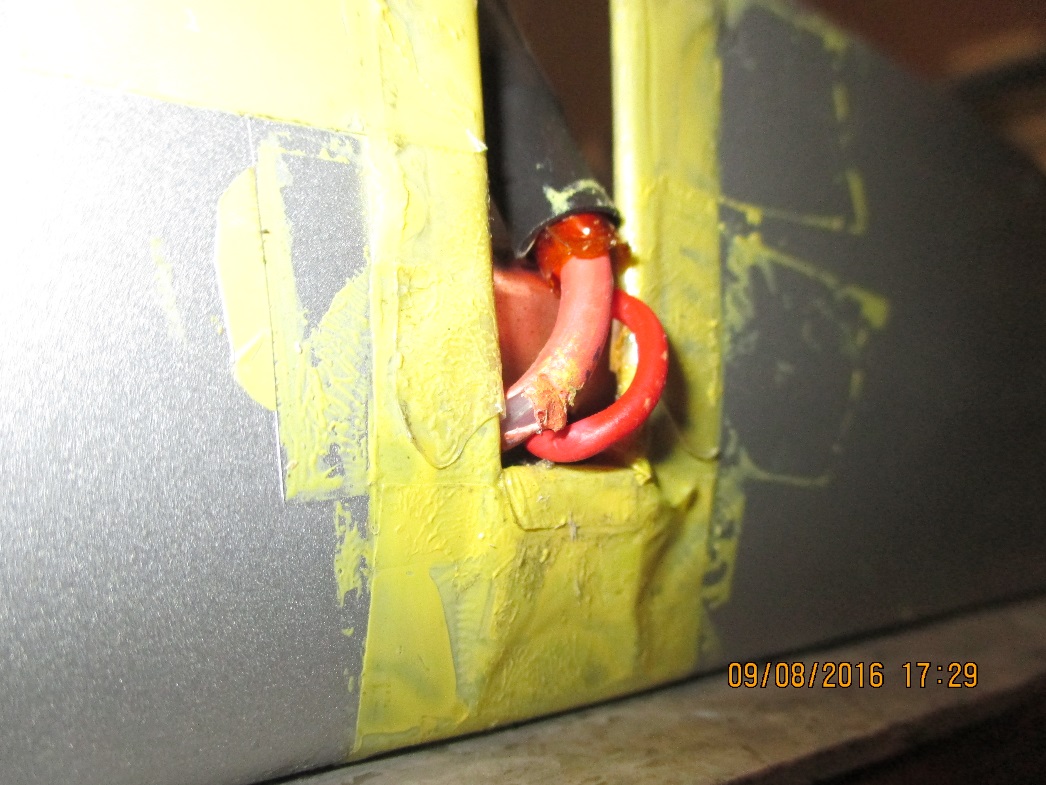 Bottom Gap HV cable
Gas inlet repaired by Naples technician
Excess epoxy cleaned back the next day
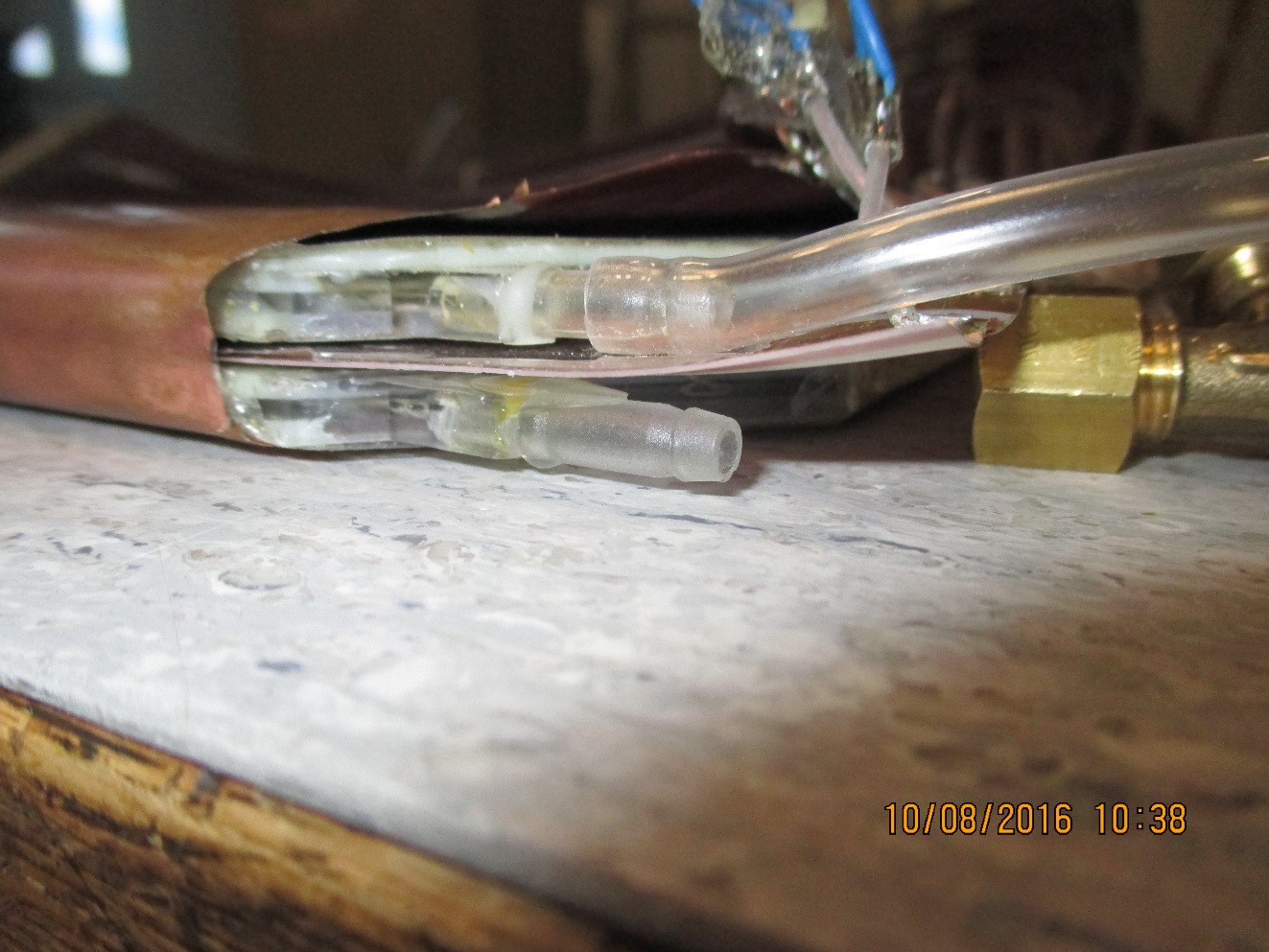 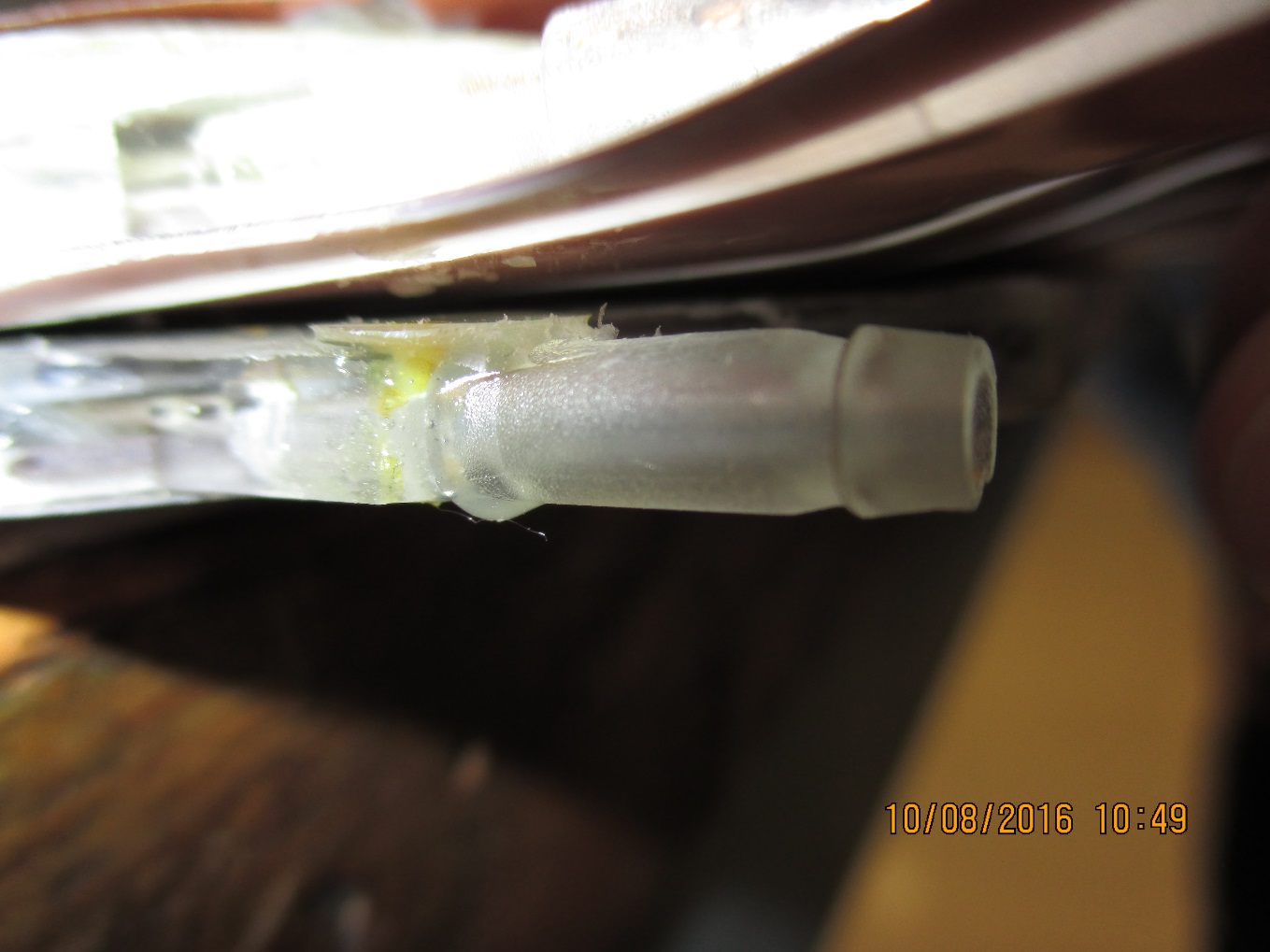 Gas circuit as installed by Imran
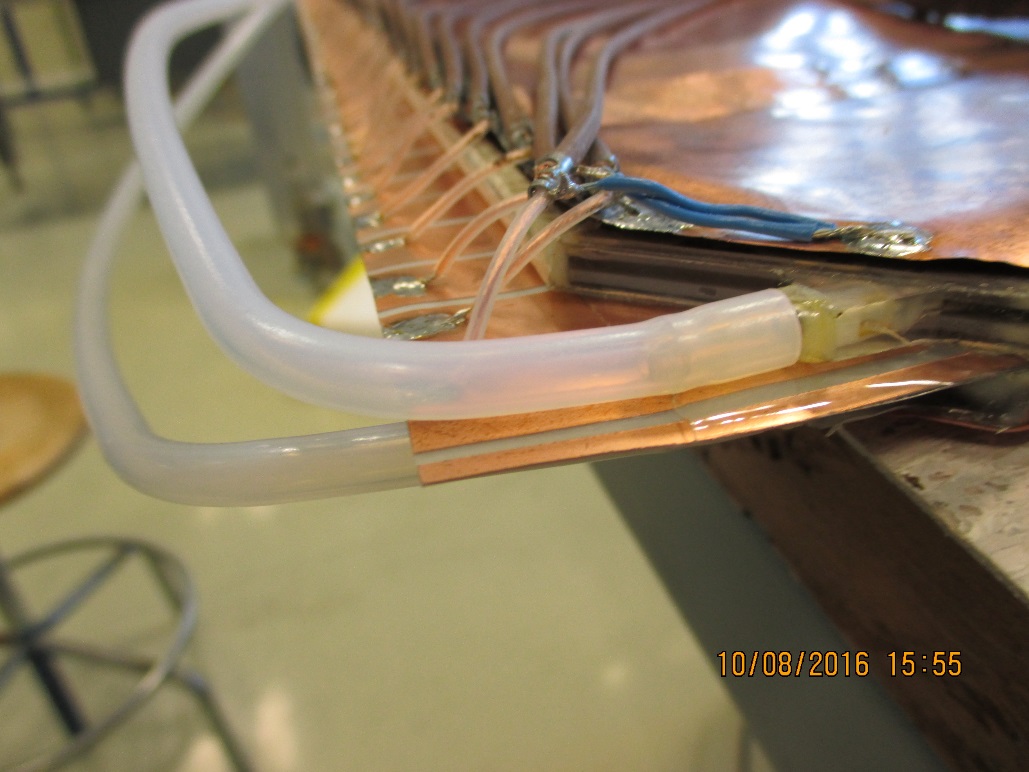 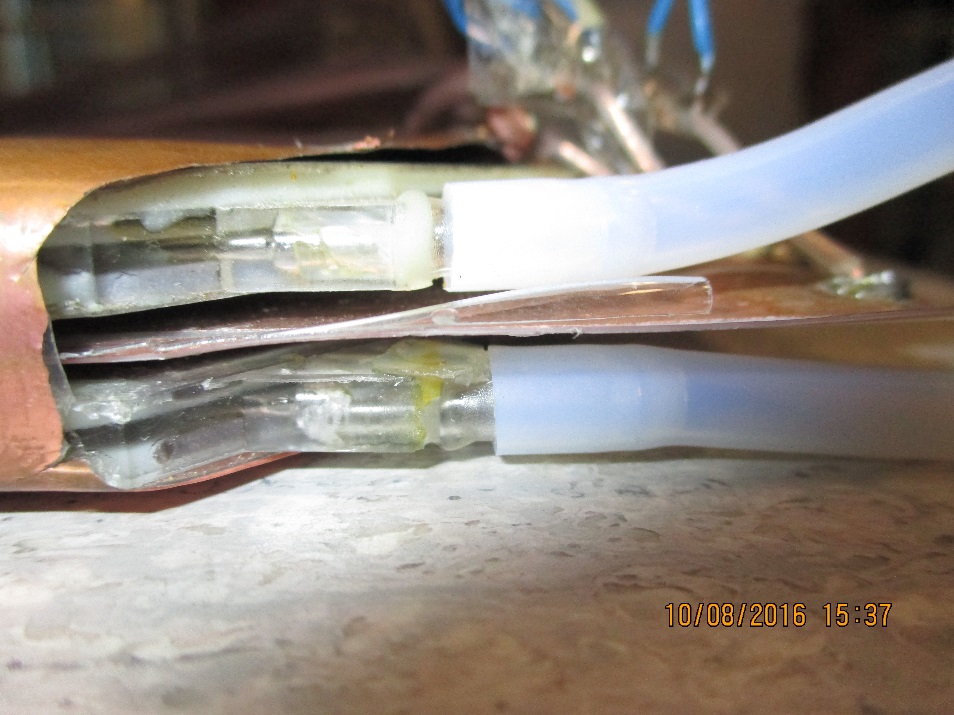 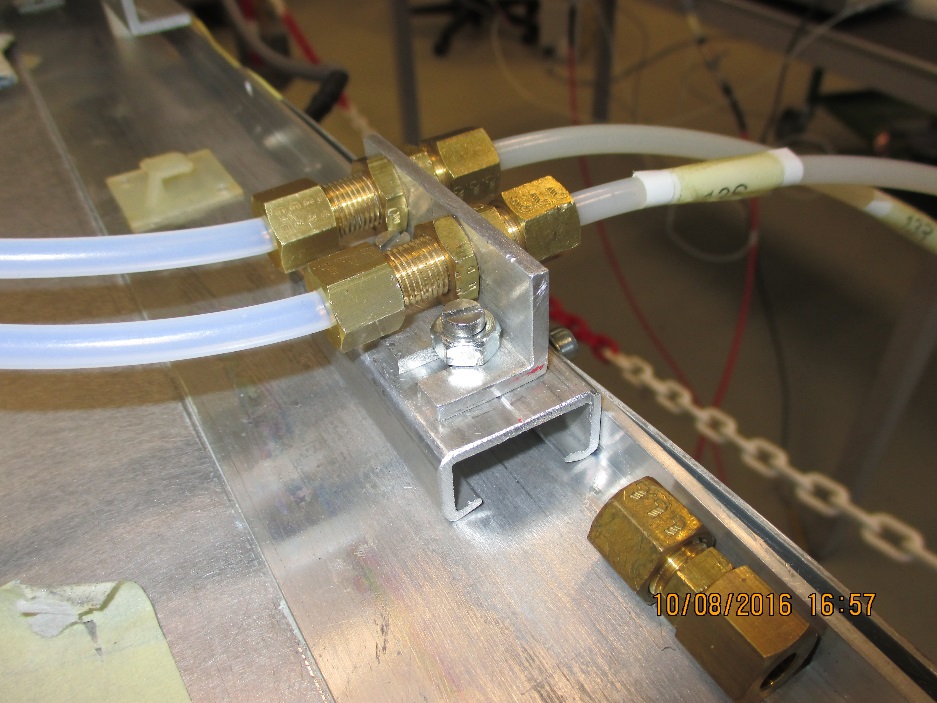 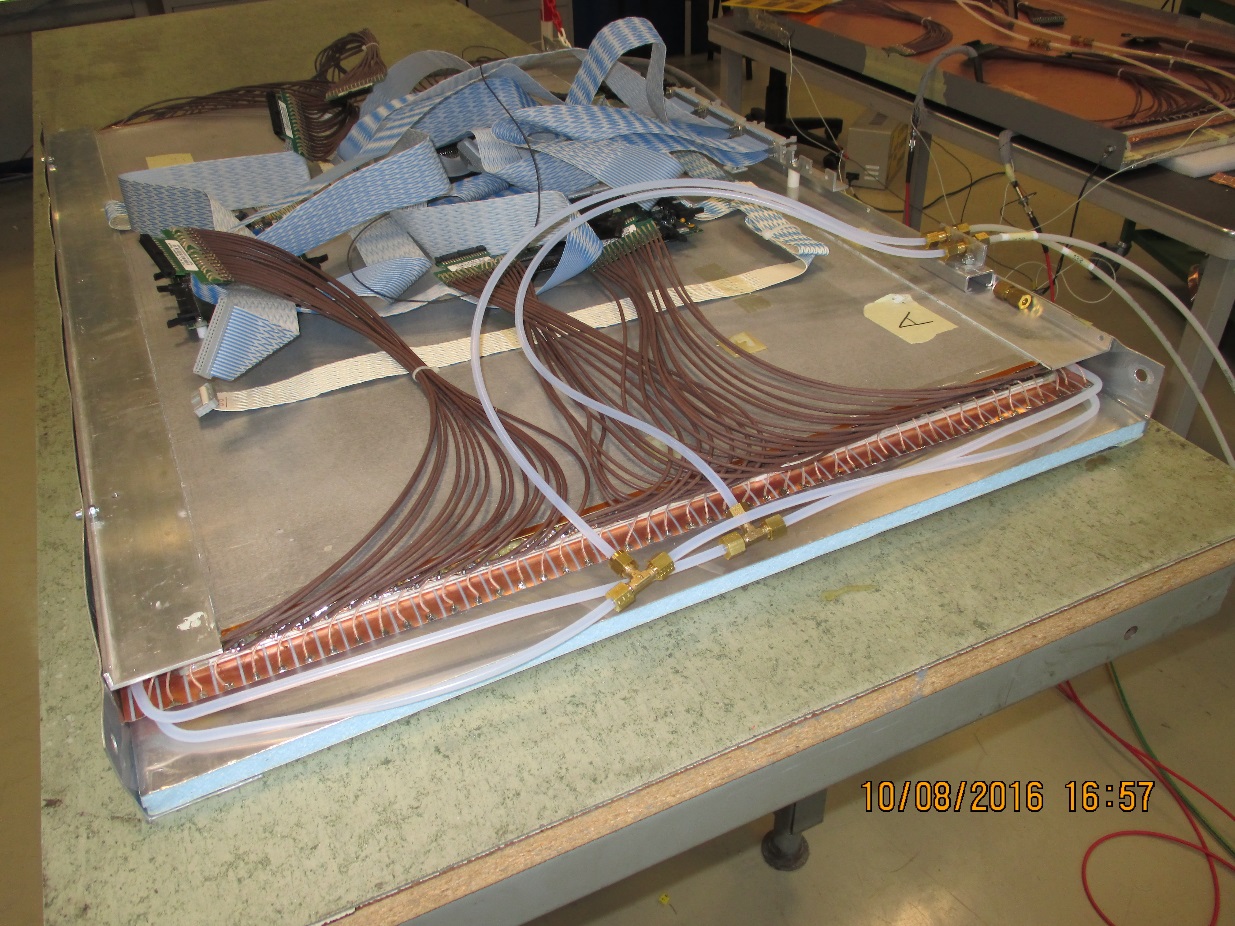 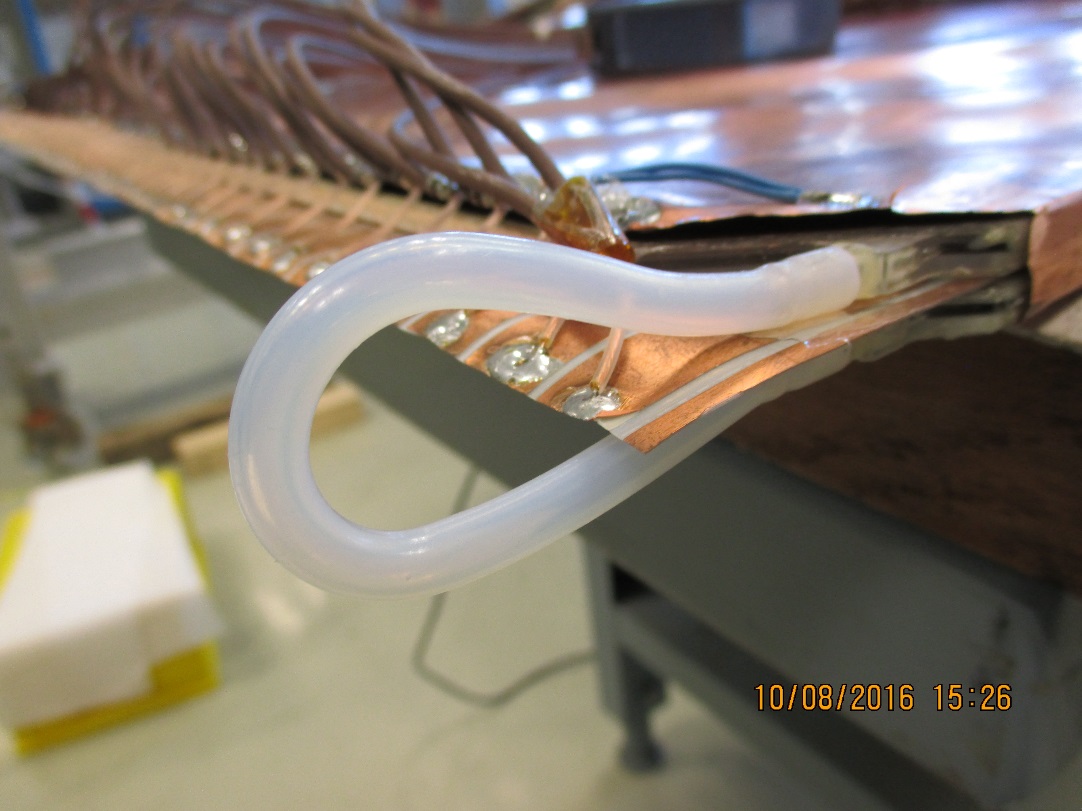 Top gap left as is
Hv cut out for Bottom gap
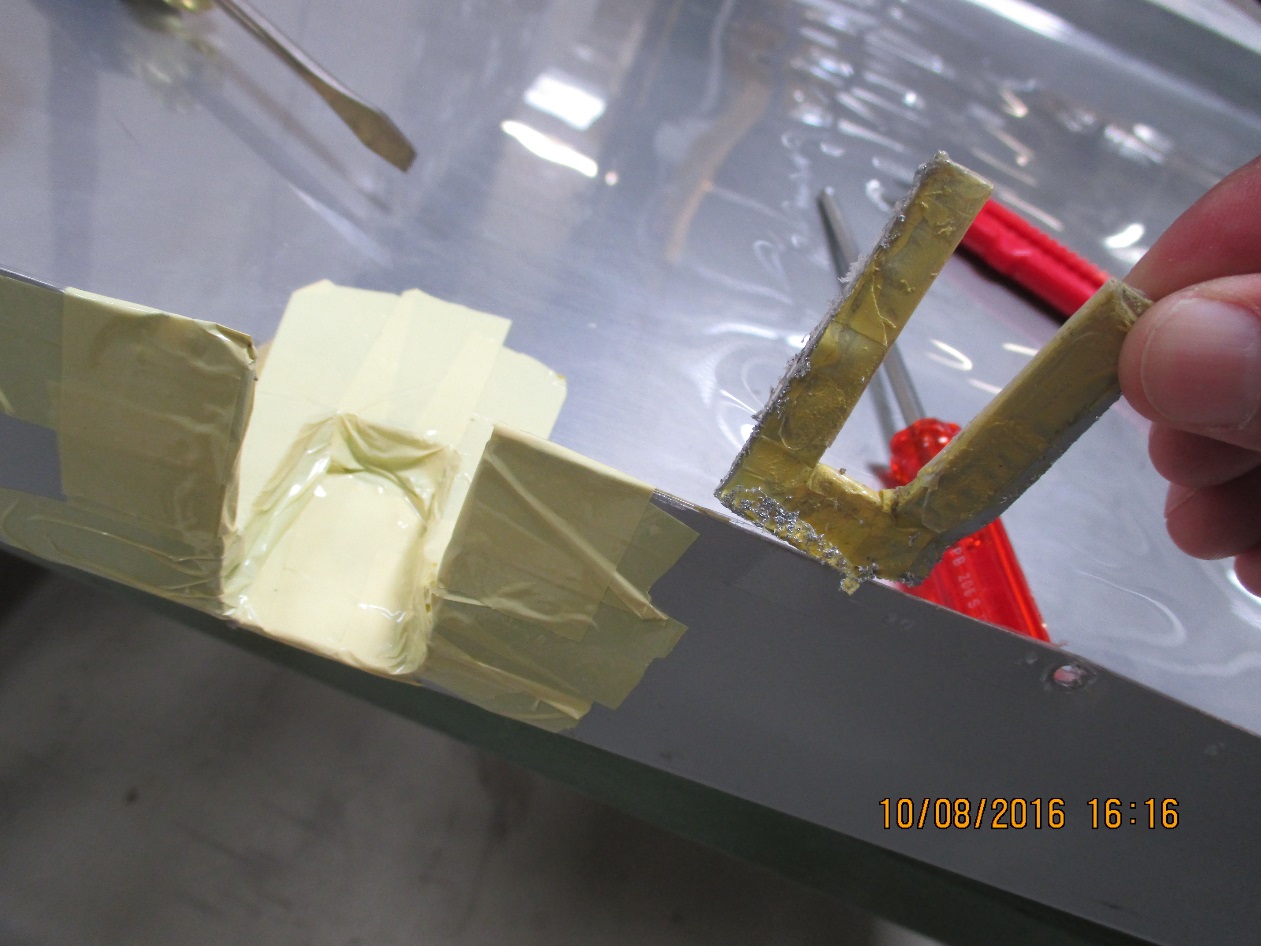 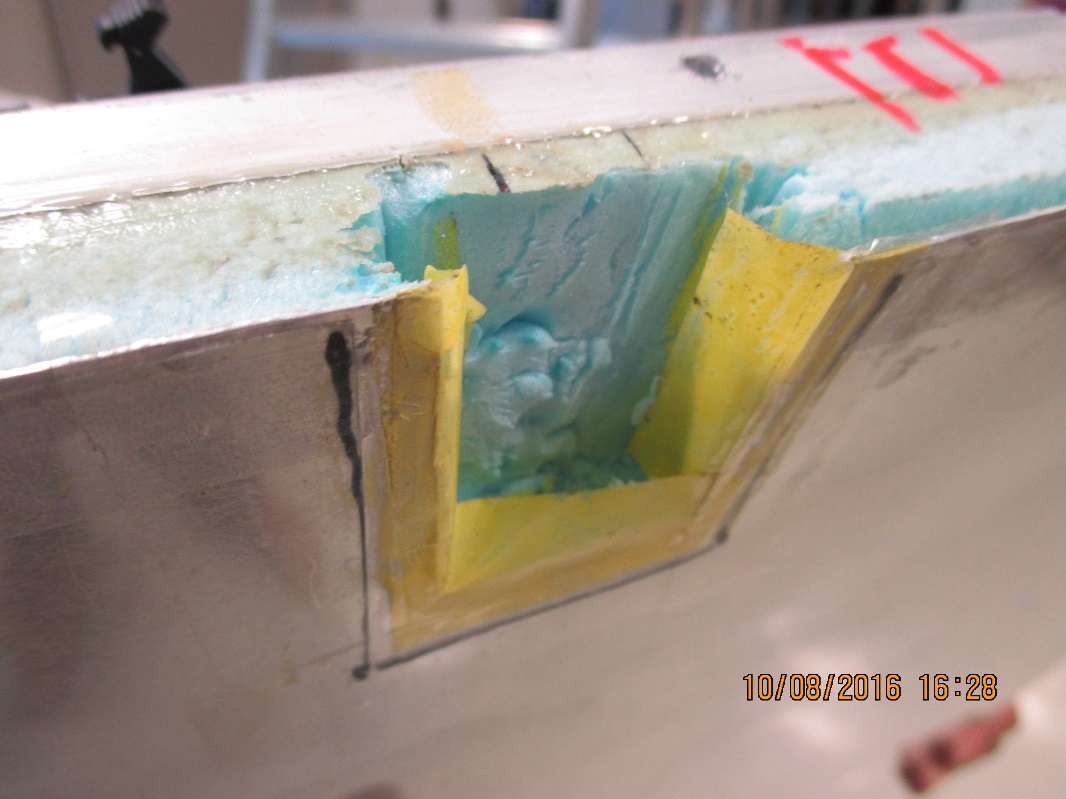 Programme to understand gas inlet strength
What are the possible fracture/load modes
Static Shear load test, with realistic load application through PELD pipe
Impulse measurement 
Energy to fracture
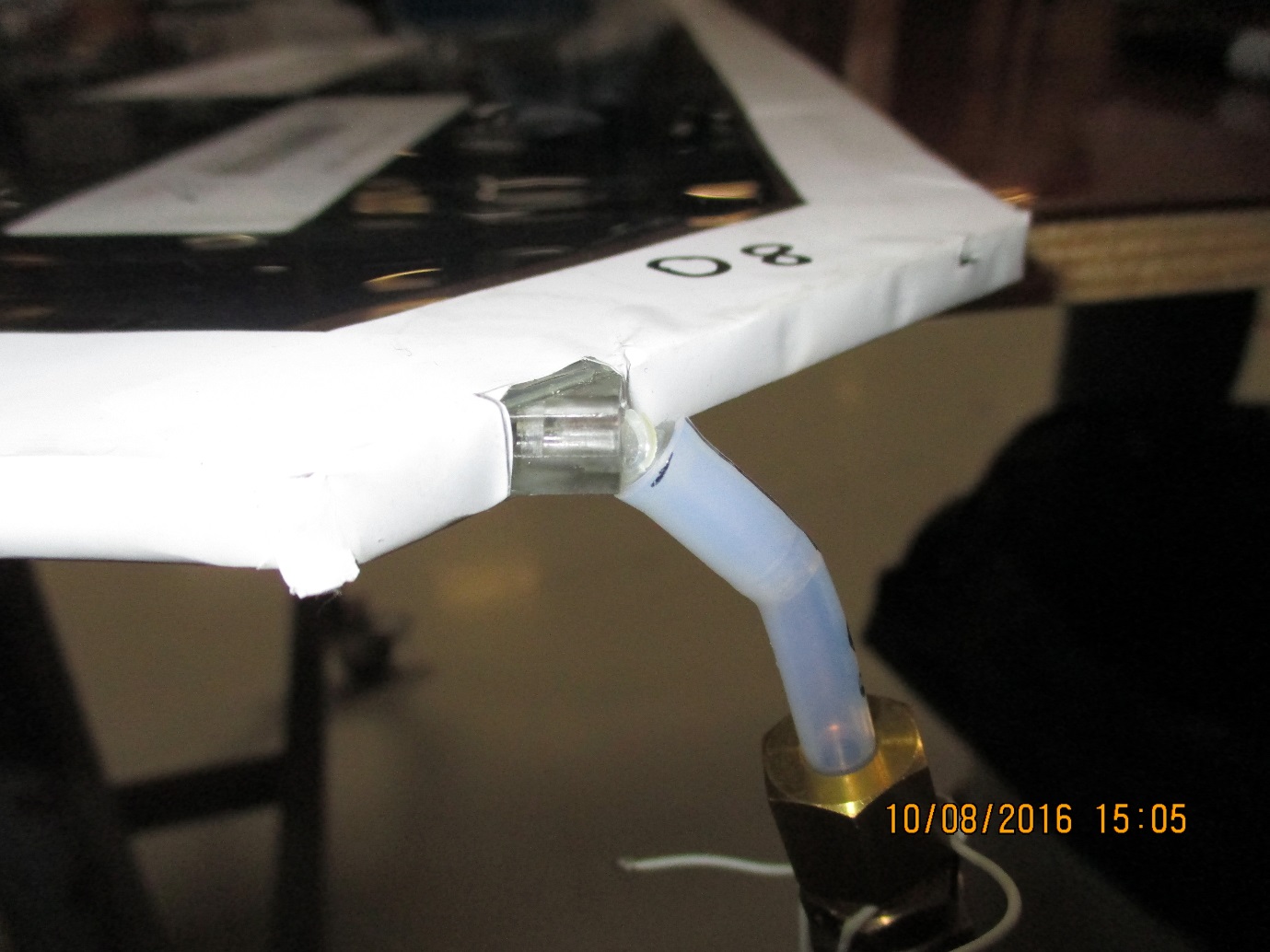 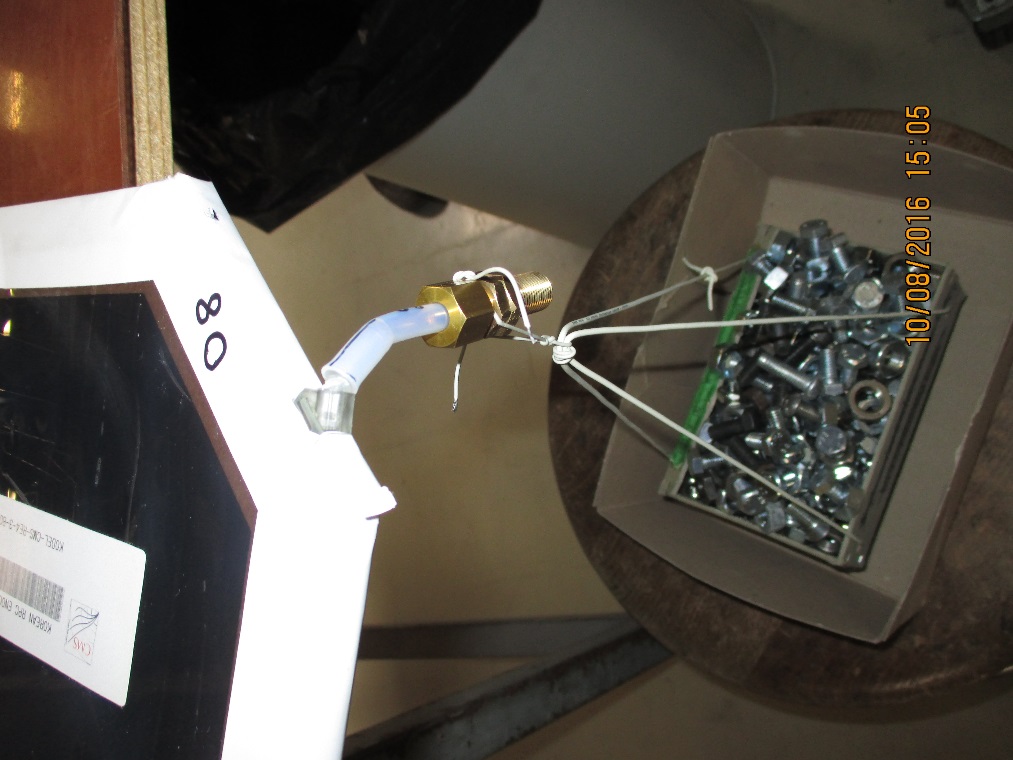 1 to 5kg load , age dependence to rupture. Results to come from Fernando
Conclusions
Work on gas still to be tidied
Flat cables to be remade (equal length) as the PP is on the other side
Grounding of side strips
Mounting in the Trolley
All material 1.6mm GT Aug 2016
http://project-cms-rpc-endcap.web.cern.ch/project-cms-rpc-endcap/rpc/UpscopeHighEta/RPCDevelopements/RE31and41/ProtoGTNov2015/ProtoGT4Aug2016/